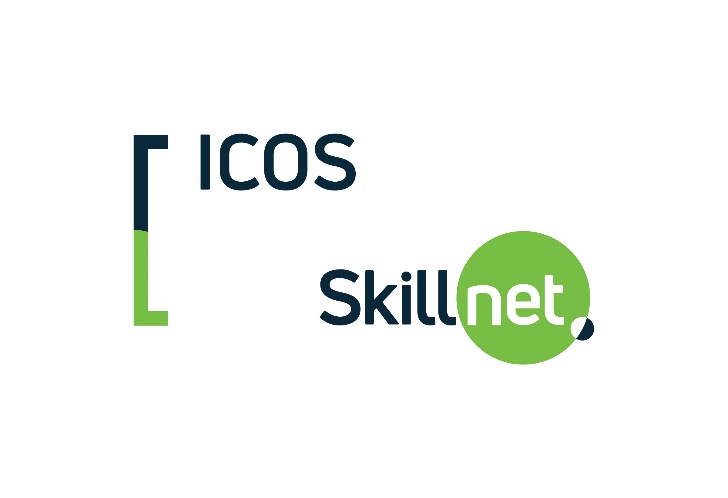 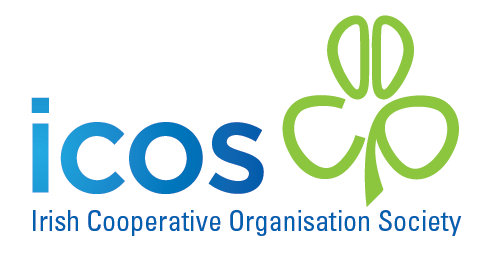 Title of Training
www.icosskillnet.ie
Sub-heading/title
<<Presenter Name>>

<<Date>>
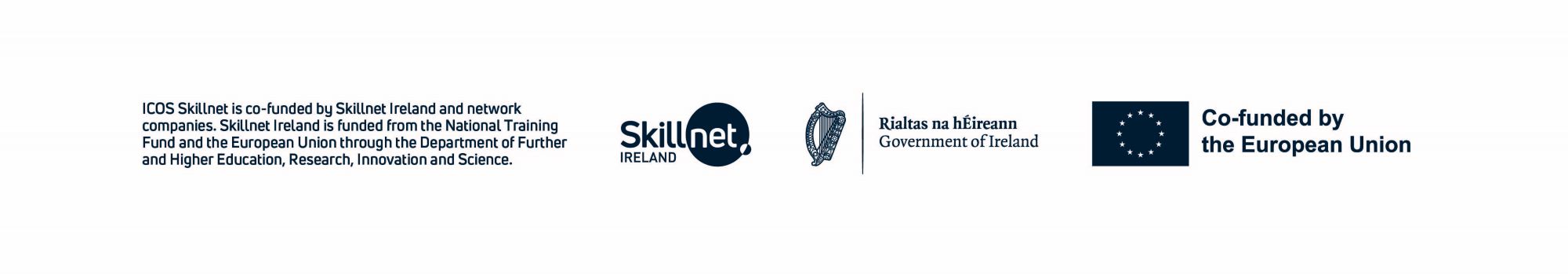 1
House Keeping
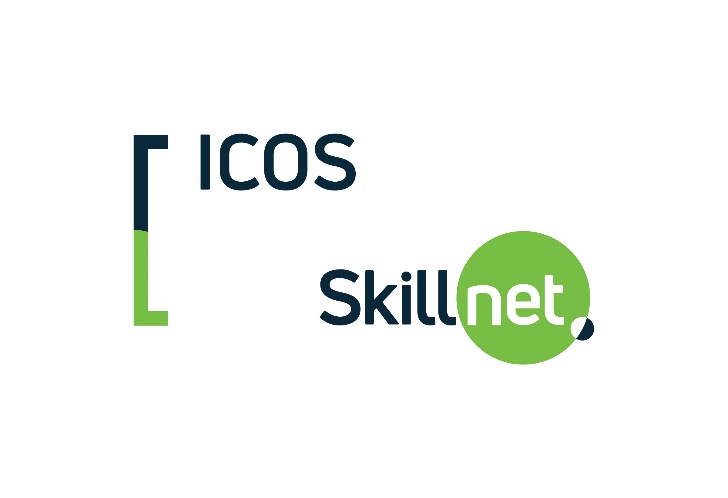 Health & Safety
Security
Classroom Agreement
Breaks
Trainer Introduction
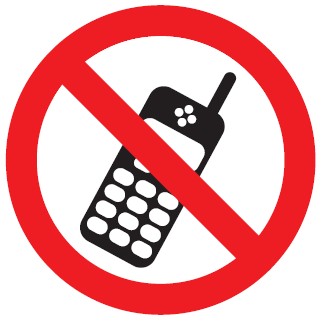 www.icosskillnet.ie
Turn Off Mobile Phones
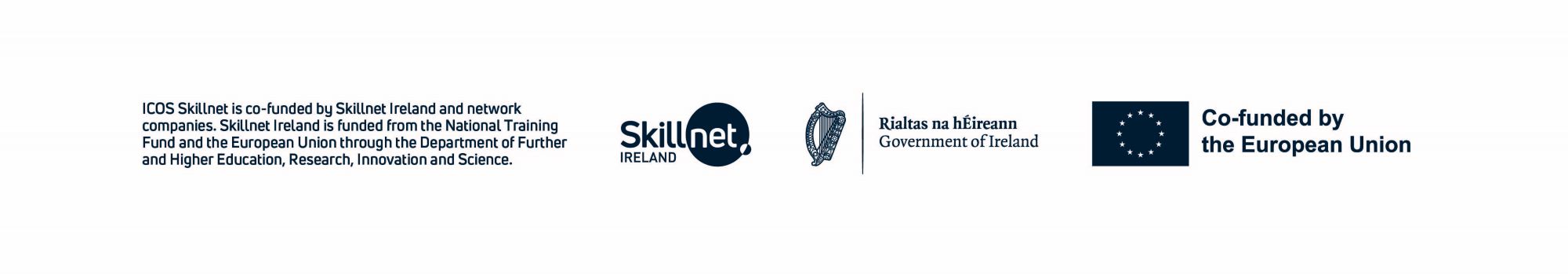 2
This training programme is part funded by the ICOS Skillnet
The ICOS Skillnet is co-funded by Skillnet Ireland and member companies. Skillnet Ireland is funded from the National Training Fund and the European Union through the Department of Further and Higher Education, Research, Innovation and Science.
www.icosskillnet.ie
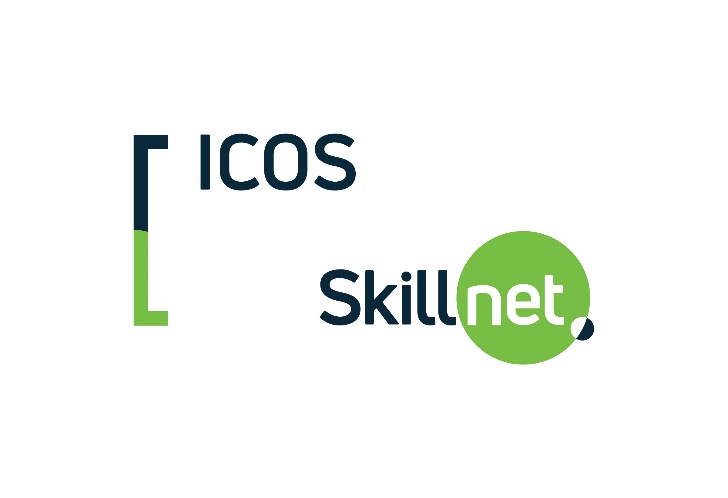 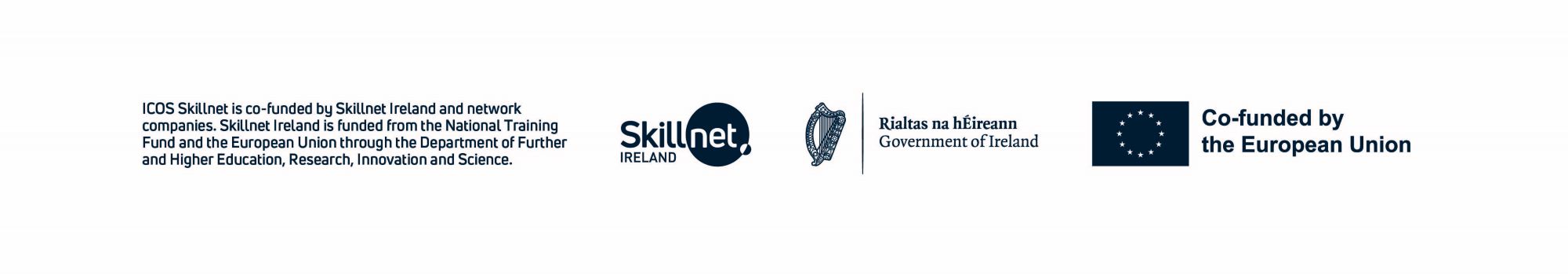 3
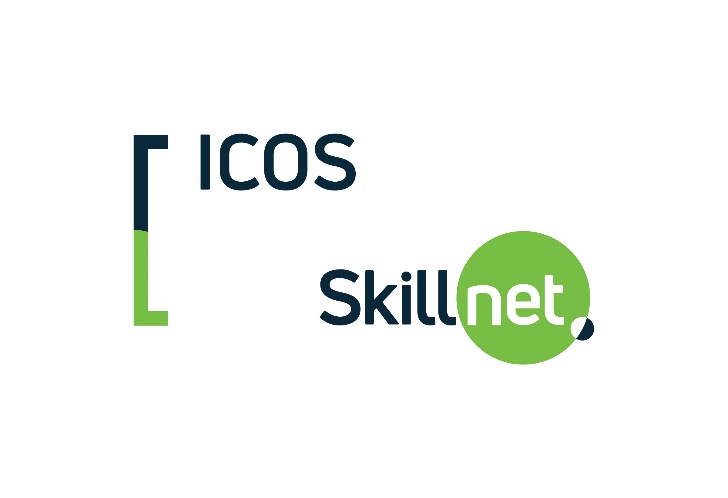 Click to add title
ABC
ABC
ABC
www.icosskillnet.ie
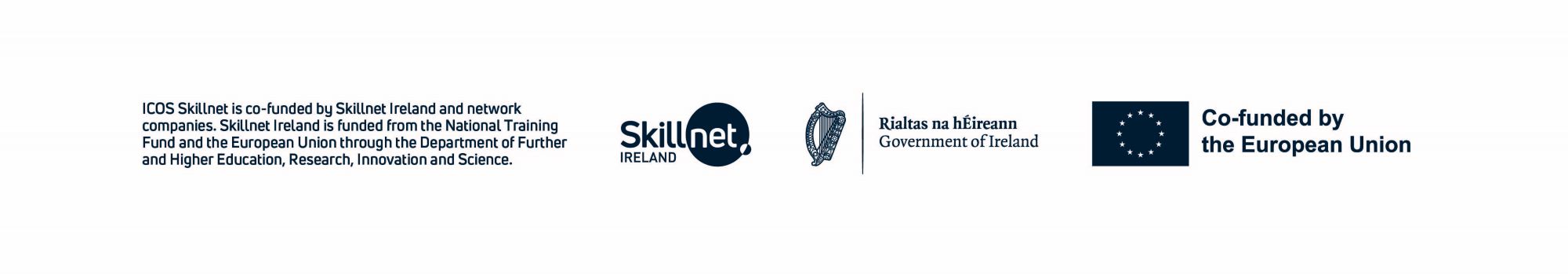 4
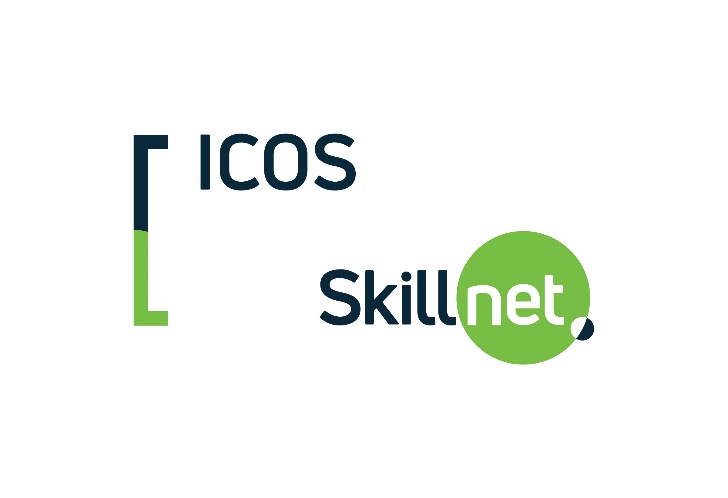 Click to add title
ABC
ABC
ABC
www.icosskillnet.ie
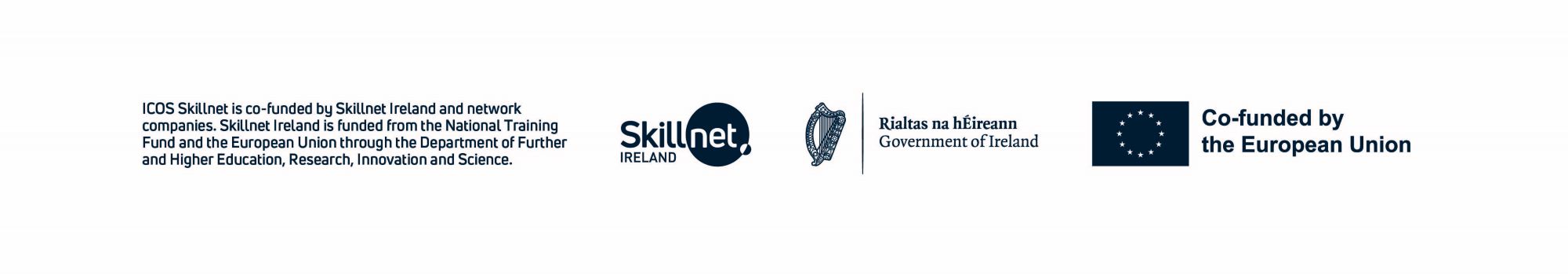 5